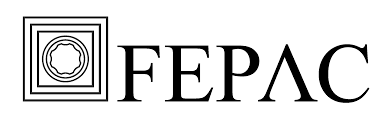 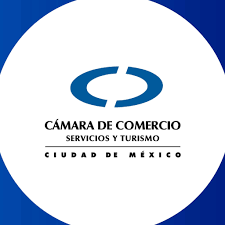 Hacer Negocios
 en el Extranjero
INVERSIONES GARANTIZADAS
Van arriba que las leyes internas, Yo diriá que arriba de la constitución.
Ley Internacional	
Por Tratados
Por Jurisprudencia
Por contrato o concesión
¿En que invertir?
Inmuebles
Renta, Airbnb, especulación, etc.
Remodelación.
Construcción.
Muebles
Aviones y barcos
Acciones u obligaciones
En lo que sabes hacer, tu propia empresa
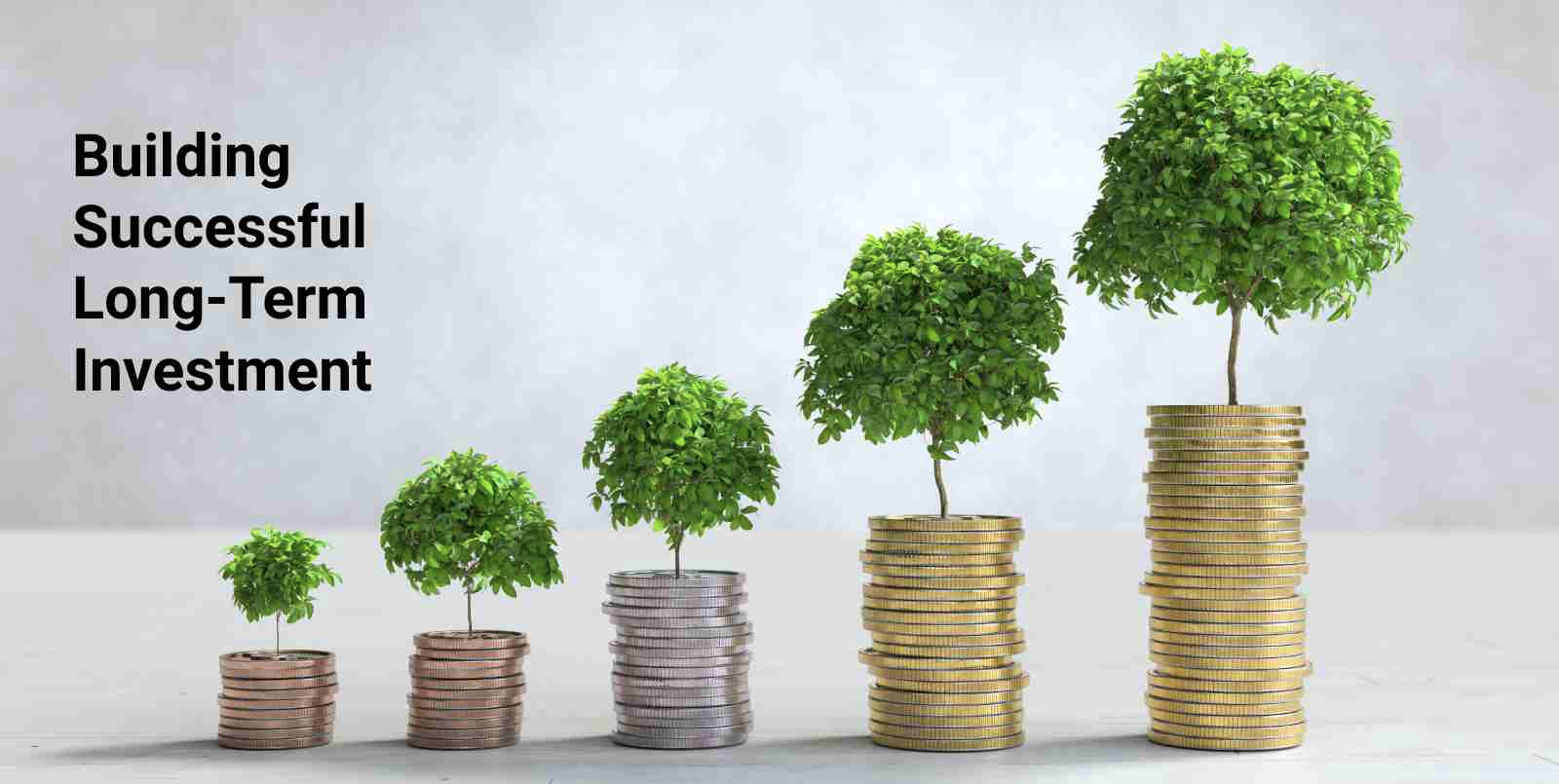 ¿VISA?
Complicadas y difíciles de obtener en países con mucha demanda
Estados Unidos
Visa de Trabajo empleado de confianza
Visa de trabajadores vajo el USMCA (TN)
Visa de inversionista más de un millón de dólares y 5 trabajadores “E-2”
España tiene una visa de residencia que no puedes trabajar.
IMPUESTOS RESIDENTES
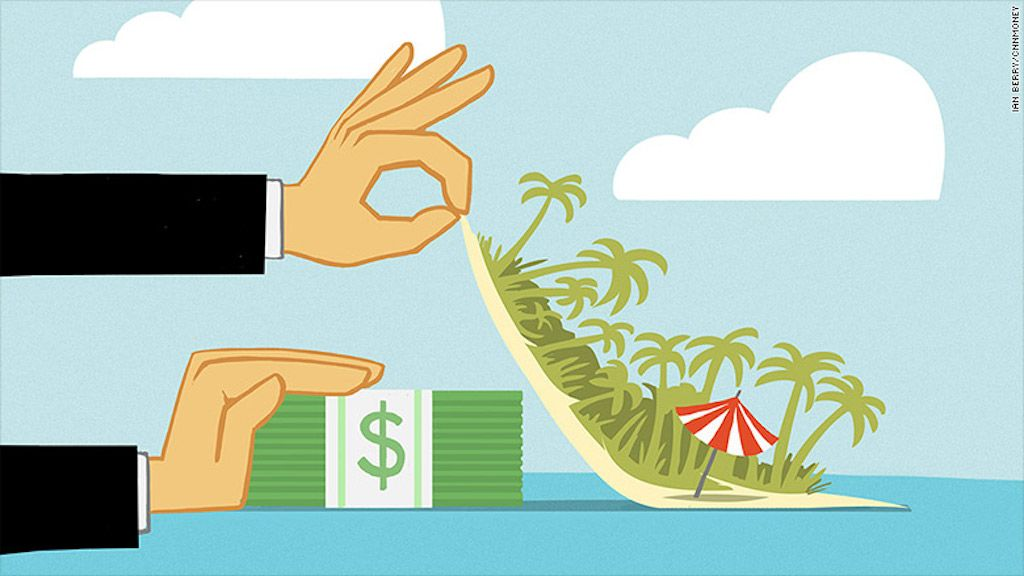 IMPUESTOS DONDE RESIDES
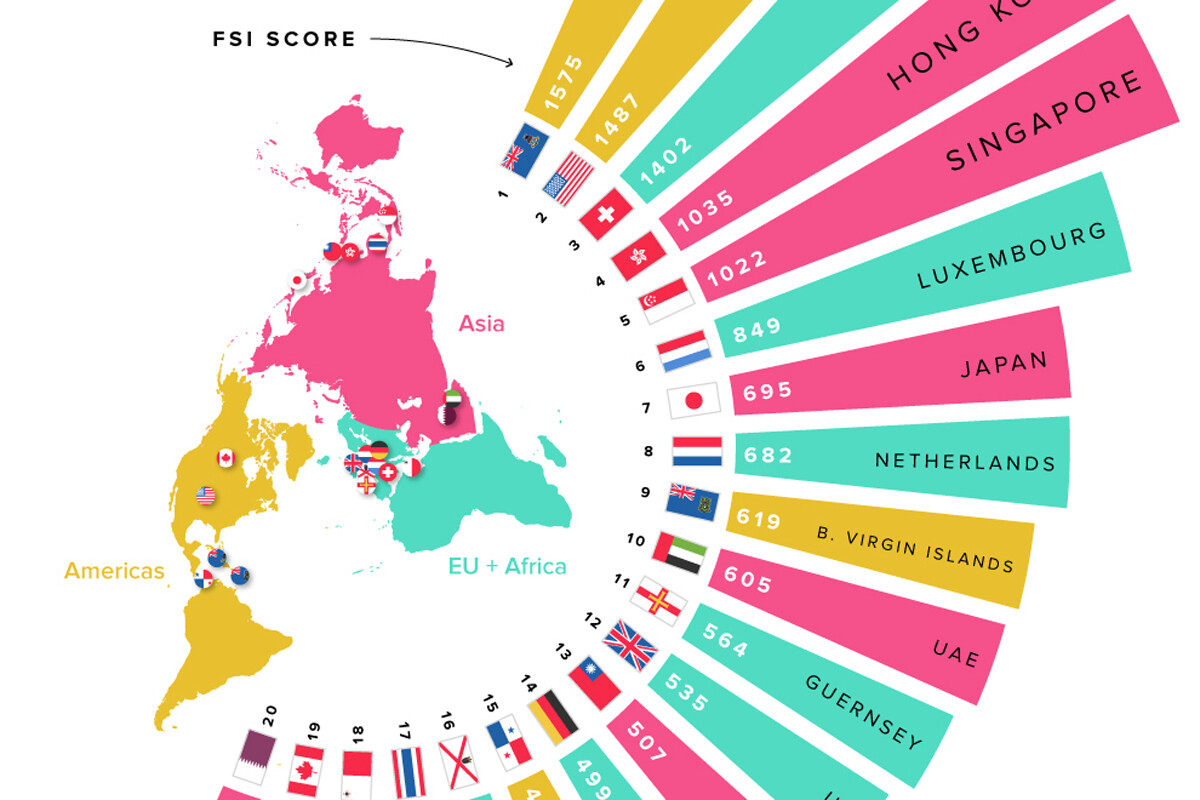 Empresas no necesitan visa
EMPRESA
Mexicana que se de de alta en el extranjero
Extranjera con accionistas mexicanos
IMPUESTOS
No hay doble tributación
México tiene 74 tratados
Evita doble tributación, reduce retenciones y da Certeza jurídica
Si trabajas 6 meses esta excento de retención.
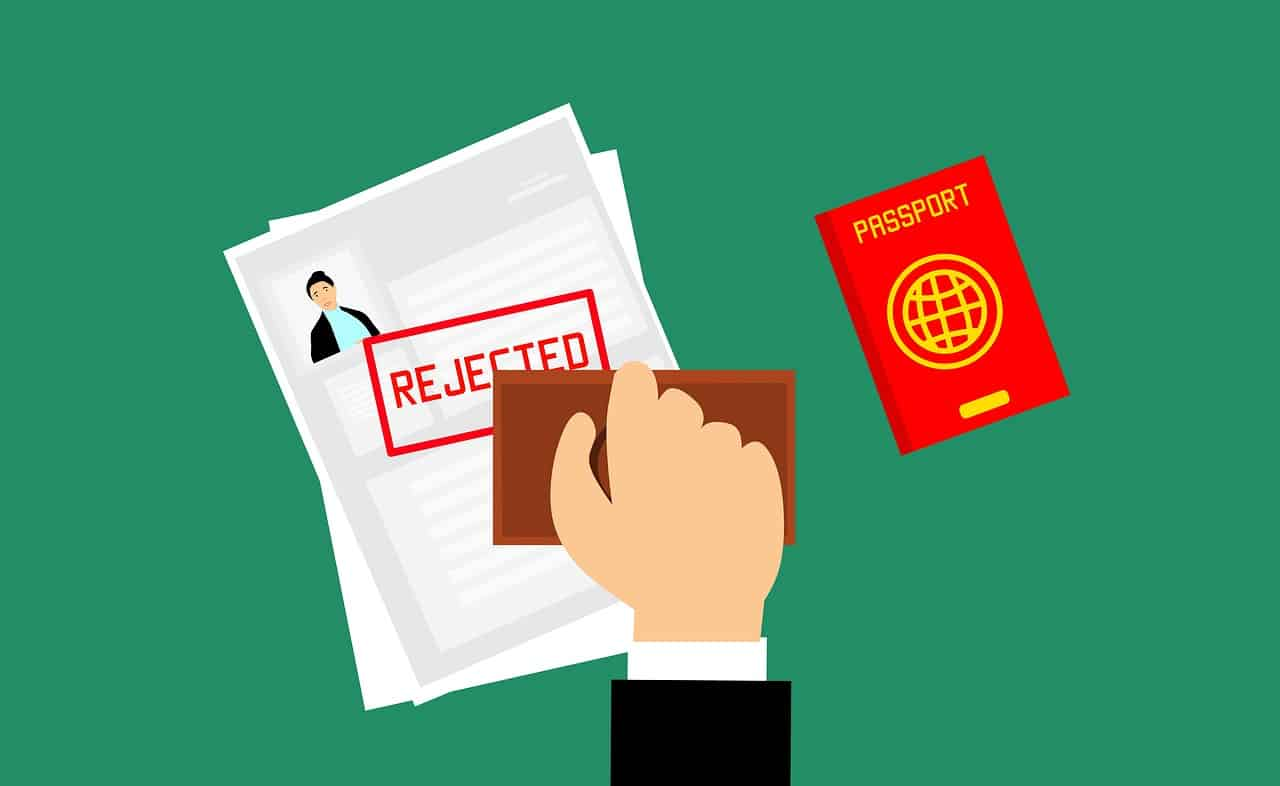 Double Taxation
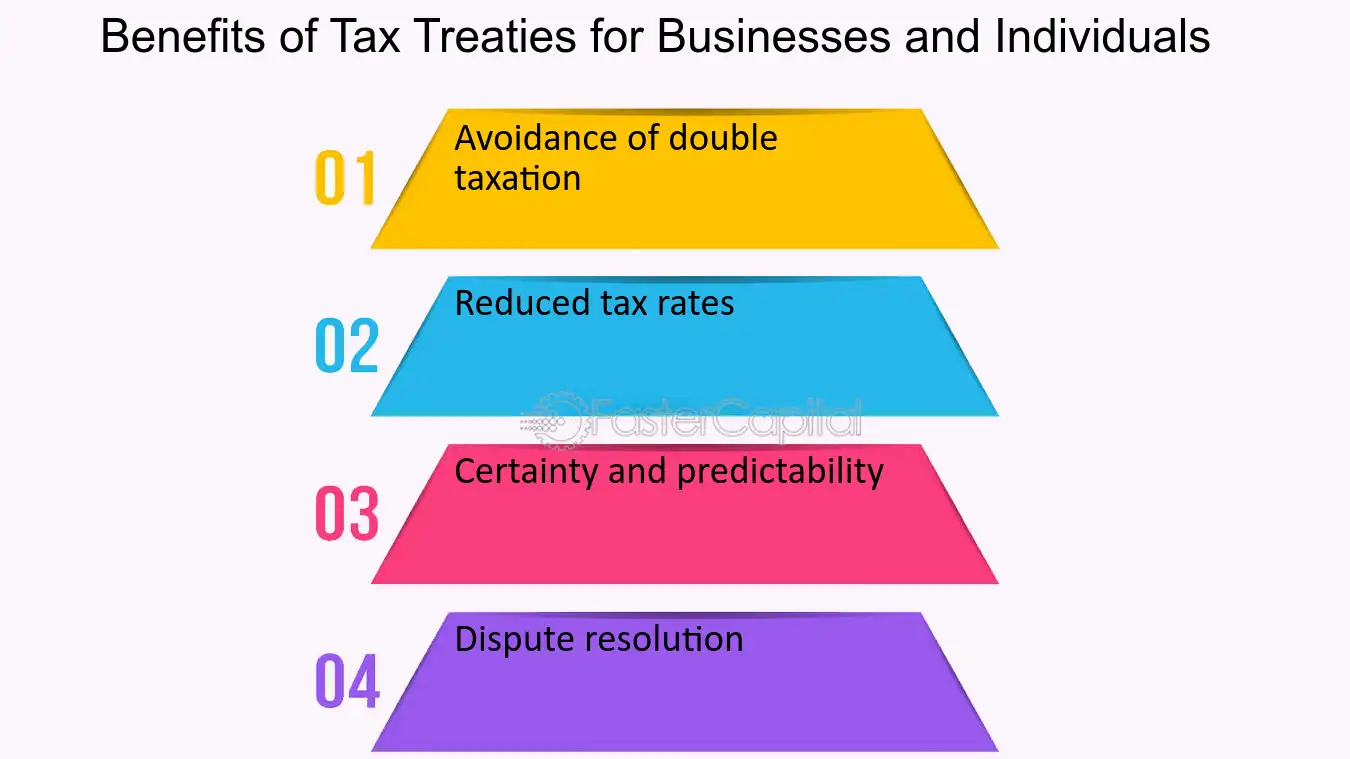 ¿Que tipo de Empresa?
USA
¿Limited Liability Company?
Mexicana que se de de alta en el extranjero
C-CORPS
NEVADA
DELAWER
OTROS PAISES
Sociedad Anónima
Cambio de socios
Anonimidad sin registroBearer Stockholders
Financiamiento
BANCO
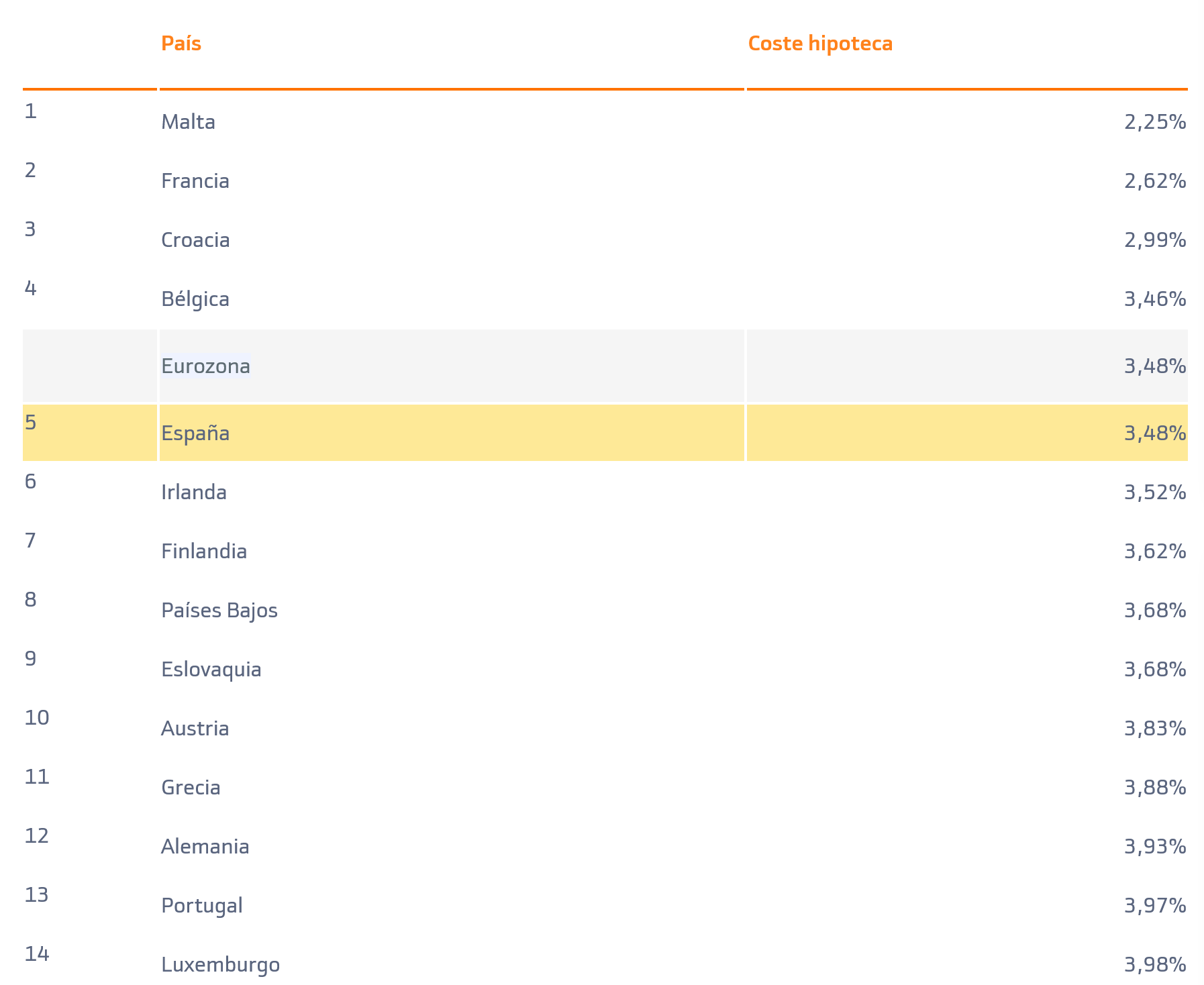 BANCO
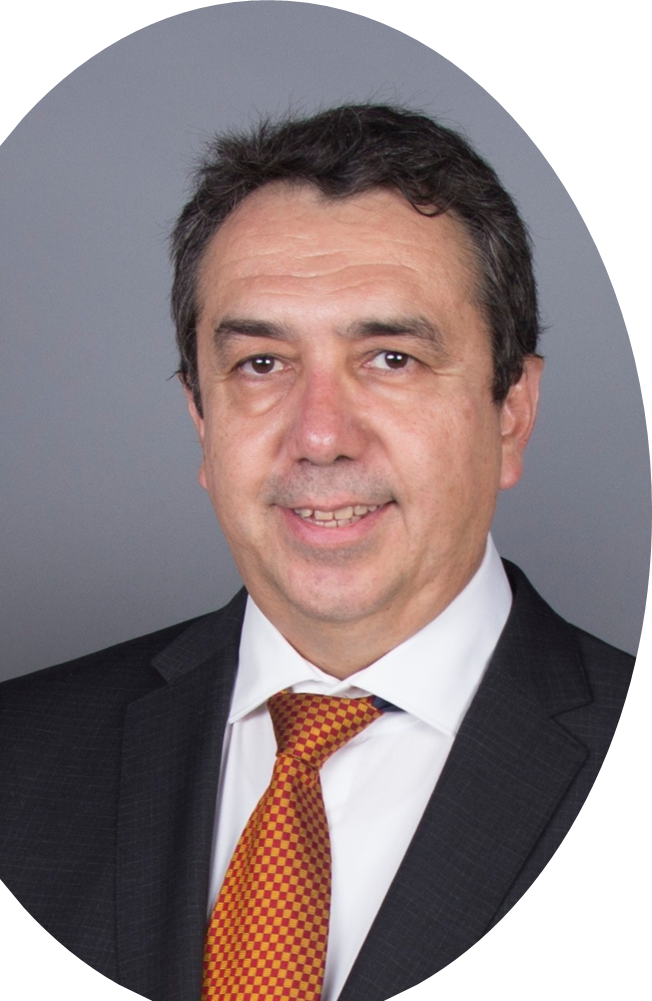 GRACIAS
L.C. Alfredo Bladinieres, MST
Info@consultoresgab.com
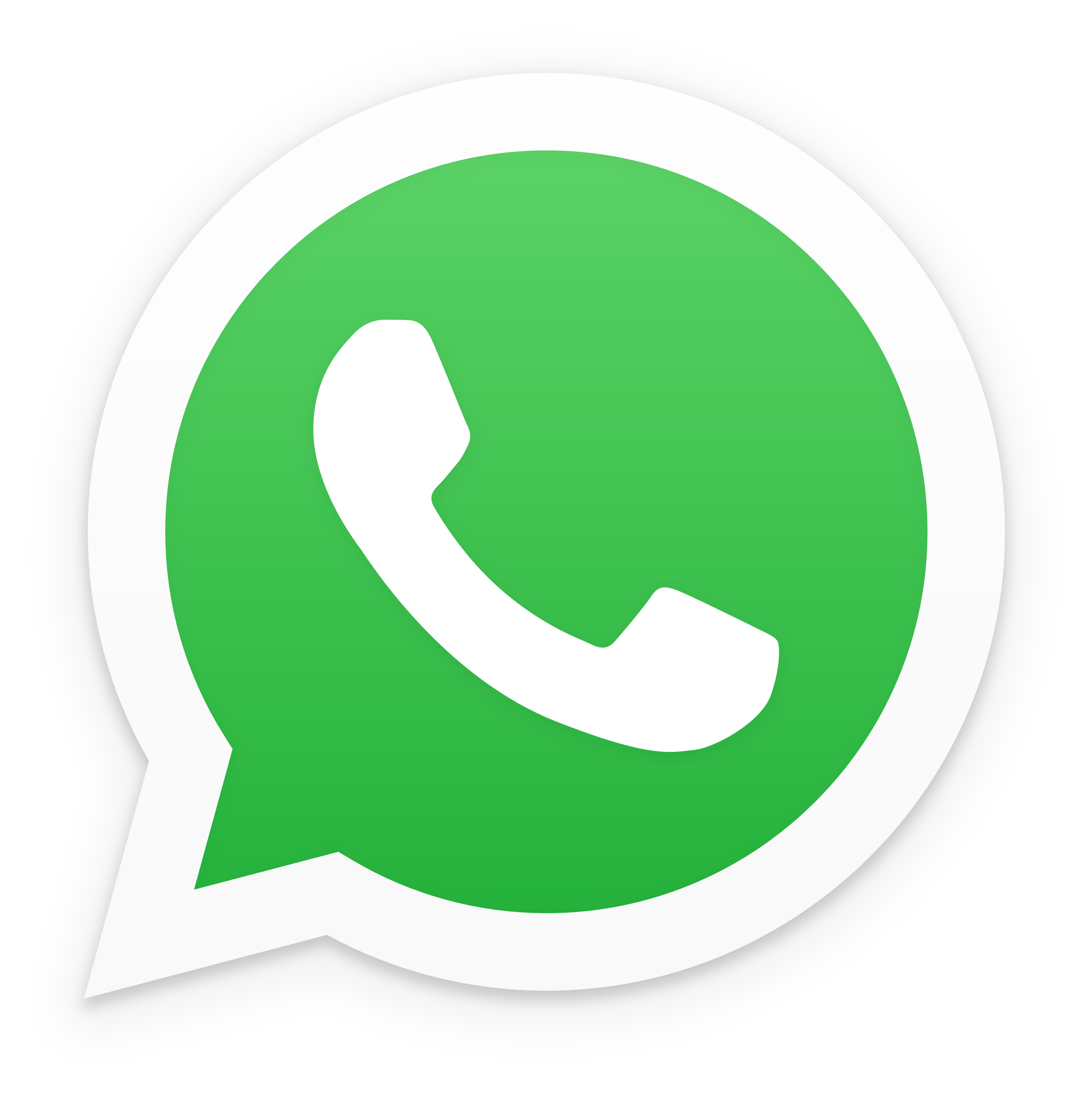 5559091515